Psihičke posledice internet nasilja
DR MILENA TASIĆ
ŠTA JE INTERNET NASILJE?
… KAKO GA PREPOZNATI I ŠTA UČINITI…
POD INTERNET NASILJEm PODRAZUMEVAMO:
SLANJE UVREDLJIVIH PORUKA.
HAKOVANJE TUDJEG NALOGA.
DELJENJE SLIKA BEZ PRISTANKA OSOBE NA NJOJ.
Pod inernet nasiljem podrazumevamo
PROSLEDJIVANJE TUDJIH  OBNAŽENIH (GOLIH) FOTOGRAFIJA.
PRAVLJENJE LAŽNIH PROFILA RADI ISMEVANJA NEKE OSOBE
PISANJE ZLONAMERNIH KOMENTARA
POSLEDICE:
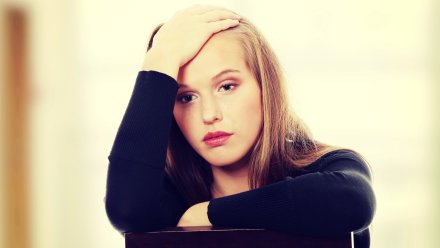 *PROMENA PONAŠANJA
*GUBITAK APETITA
*POREMEĆAJ SNA
*SLABLJENJE USPEHA U ŠKOLI I VANNASTAVNIM AKTIVNOSTIMA
PROMENA PONAŠANJA
* ČESTO PLAKANJE, OSEĆAJ BESKRAJNE TUGE I BESPOMOĆNOSTI
* POVLAČENJE U SEBE, IZBEGAVANJE RAZGOVORA SA PORODICOM I     PRIJATELJIMA
POVLAČENJE IZ DRUŠTVA, OSEĆAJ DA VAS SVI OGOVARAJU, DA SE IZA LEĐA PODSMEVAJU
NERVOZA
OSLABLJENA PAŽNJA
Gubitak apetita
* OMILJENA HRANA NEMA VIŠE ISTI UKUS
* ZALOGAJI KAO DA ZASTAJU U GRLU
* PRESKAČU SE OBROCI
POREMEĆAJ SNA
TEŠKO USPAVLJIVANJE
LAKO BUĐENJE
STALNI OSEĆAJ UMORA
NEDOSTATAK MOTIVA ZA USPEH
PRENAGLAŠEN STRAH OD NEUSPEHA KOJI JE PRIKRIVEN
SLABIJI USPEH U ŠKOLI
SLABIJI REZULTATI U SPORTU
NEDOSTATAK UMETNIČKE INSPIRACIJE I PROBLEM U IZRAZAVANJU
DA LI poznajete NEKog                     takvog?
Da li si možda I ti:
ŽRTVA ?
INTERNET NASILNIK ?
ŠTA MOŽEŠ UČINITI DA POMOGNEŠ SEBI ILI DRUGOM ?
MNOGO TOGA…
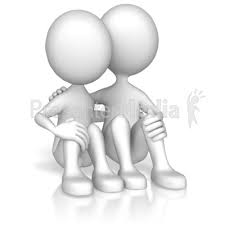 RECI DA IMAŠ PROBLEM- TO NIJE UVEK LAKO, ALI POMAŽE
PRIJATELJU- MOŽDA IMA SLIČAN PROBLEM I MOŽE TI POMOĆI;
RODITELJIMA- ONI TE NEIZMERNO VOLE I POMOĆI ĆE TI;
NASTAVNIKU- ON RAZUME DECU JER SA NJIMA RADI I POMOĆI ĆE TI;
ŠKOLSKOM PSIHOLOGU- ON ZNA KAKO SE OSEĆAŠ I IMA NAČIN DA TI POMOGNE;
LEKARU- I ON ZNA KAKO DA POMOGNE…
IAKO TO MOŽE BITI BOLNO:
SAČUVAJ SVE PORUKE, SLIKE I KLIPOVE - TO JE  DRAGOCEN DOKAZNI MATERIJAL;
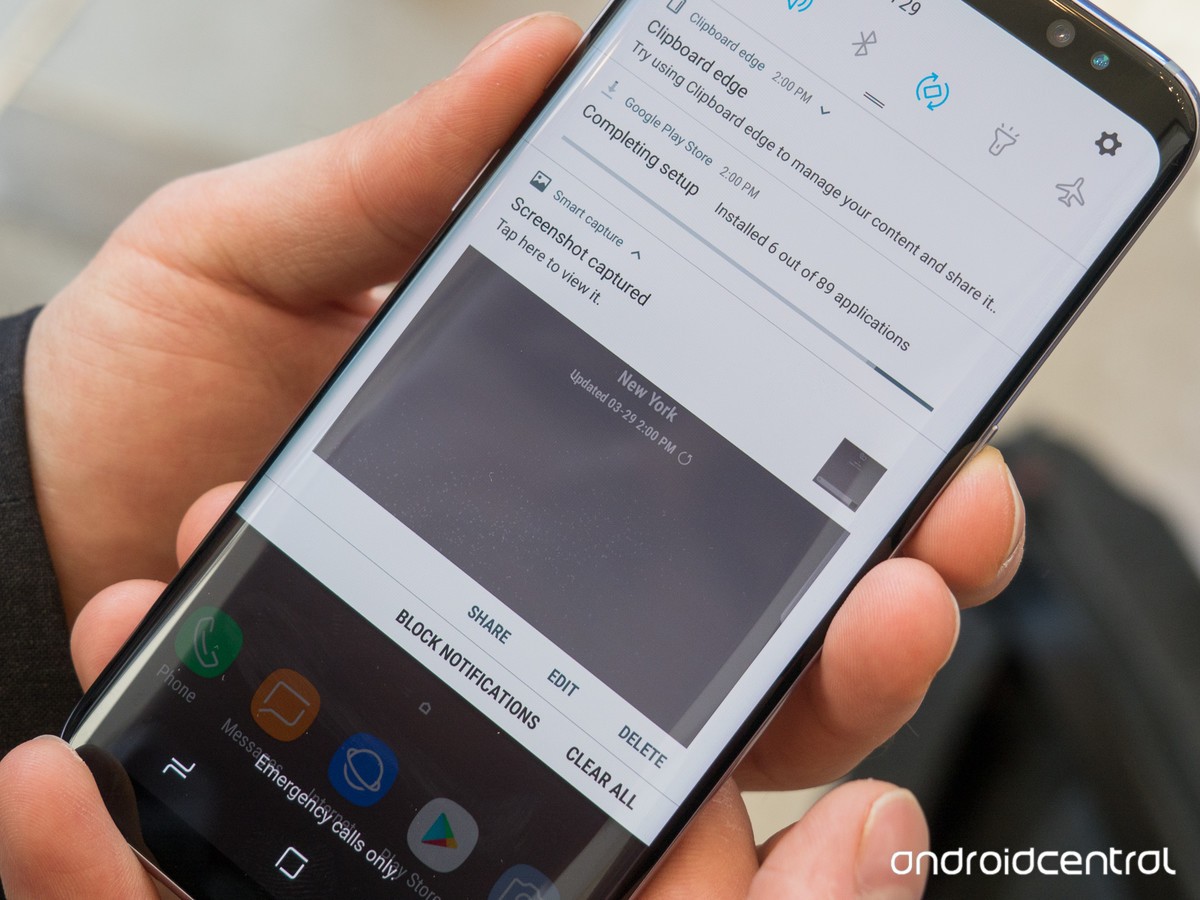 TEŠKO JE SVE SHVATITI ALI…
…ZAPAMTI DA OVAKVA SITUACIJA NIJE TVOJA KRIVICA I DA JE NORMALNO DA BUDEŠ ZBUNJEN.
… DA NISI JEDINI KOME SE TO DEŠAVA.
…UVEK ZNAJ DA POSTOJE LJUDI KOJIMA JE POSAO DA SE BORE PROTIV NASILNIKA.
…DA POSTOJI REŠENJE TVOG PROBLEMA.
AKO ZNAŠ NEKOGA KO IMA PROBLEM- NEMOJ ĆUTATI,RECI:
SVOJIM RODITELJIMA;
NASTAVNIKU;
ŠKOLSKOM PSIHOLOGU;
NE ŠIRI MEĐU ZAJEDNIČKOM DRUGOVIMA SENZACIONALNE VESTI KAKO POZNAJEŠ NEKOG KO JE ŽRTVA, AKO ŽELIŠ POMOĆI - OBRATI SE ODRASLIMA;
JER POSTOJI NAČIN DA SE INTERNET NASILJE  BRZO  I USPEŠNO PREKINE !!!
NE ZABORAVI DA JE NASILJE KAŽNJIVO
NE ZABORAVI DA JE TVOJ PROBLEM REŠIV
SA PROBLEMIMA JE UVEK OVAKO:
ŠTO PRE PRIZNATE SEBI  DA IMATE PROBLEM- MANJE ĆETE SE UVALJIVATI U ISTI;
ŠTO PRE PRIZNATE DRUGIMA DA IMATE PROBLEM- PRE ĆE VAM POMOĆI;
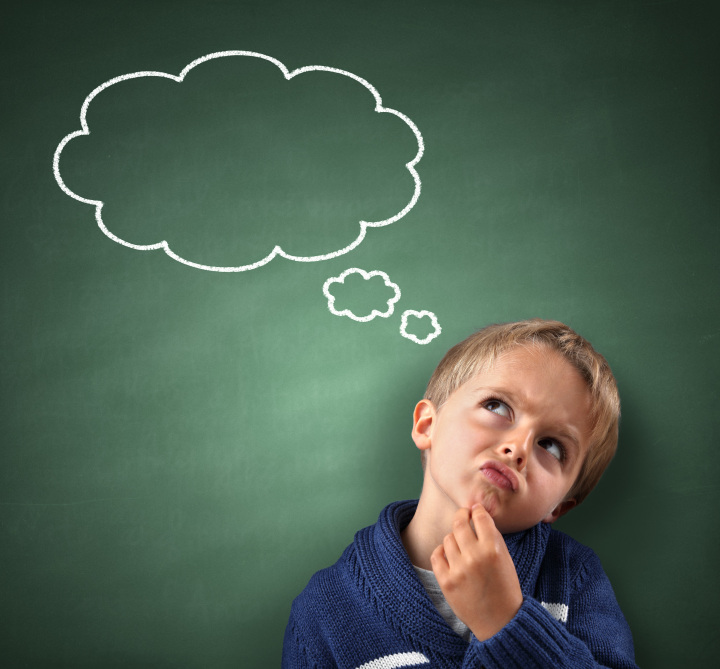 UČINITE SVE DA DO INTERNET NASILJA NE DOĐE
PRONAĐITE KNJIGE U BIBLIOTECI ILI KNJIŽARI KOJE ĆE VAM UKAZATI NA OPASNOSTI KOJE VREBAJU SA INTERNETA I DRUŠTVENIH MREŽA;
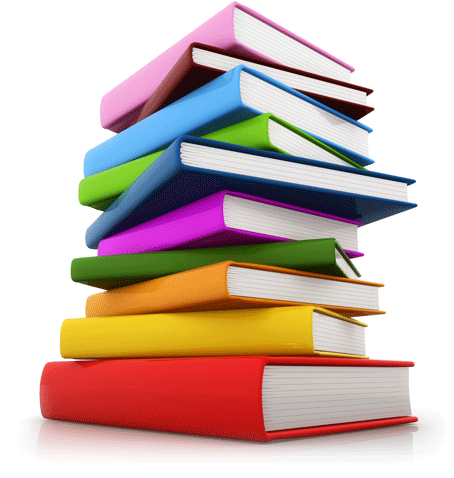 Učinite sve da do internet nasilja ne dođe
RAZGOVARAJTE O SVEMU, BEZ STIDA, SA SVOJIM RODITELJIMA;
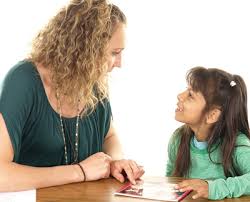 Učinite sve da do internet nasilja ne dođe
PITAJTE ZA SAVET SVOJE NASTAVNIKE;
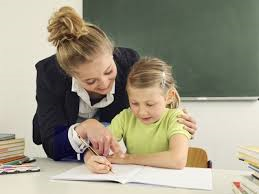 Učinite sve da do internet nasilja ne dođe
PAŽLJIVO RAZMISLITE PRE NEGO ŠTO NEŠTO POSTAVITE NA INTERNET I DRUŠTVENE MREŽE- SVE STO PODELITE POSTAJE JAVNO I PODLOŽNO ZLOUPOTREBI.
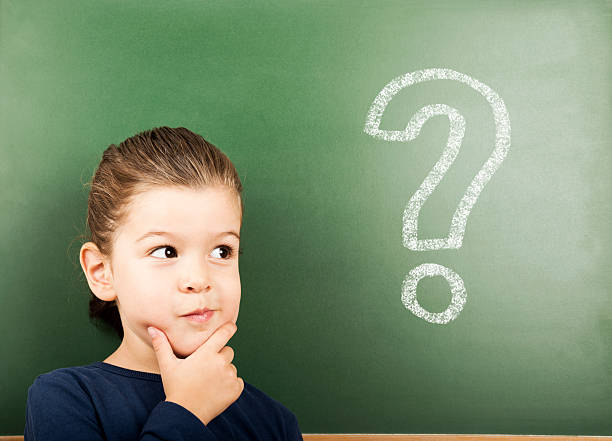 HVALA SVIMA NA PAŽNJI
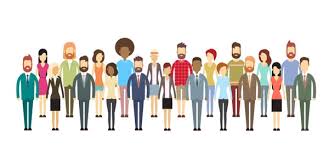 IMA LI PITANJA?